Unit 4 Waves
Ch. 21 Sec. 3 & 4
Music
Music
music  -  a group of sounds w/ a regular pattern

noise  -  a group of sounds w/ no pattern

sound quality  -  result of the blending of several pitches through interference (gives an instrument it’s tone that makes us recognize it)
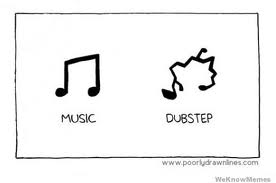 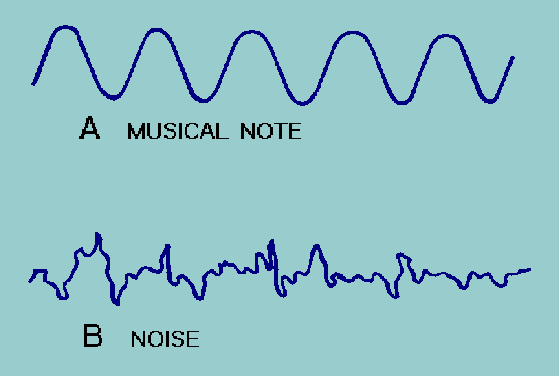 Sound & Frequency
Natural Frequency
Fundamental Frequency
natural frequency  -  frequency at which an object vibrates
depends on size, shape, & material of the object
musical instruments use the natural frequency of objects to make different notes
fundamental frequency  -  the lowest frequency produced by an object
multiples of the fundamental frequency produce higher frequency waves called overtones
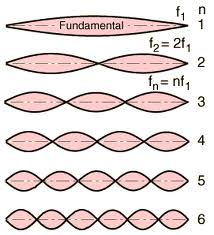 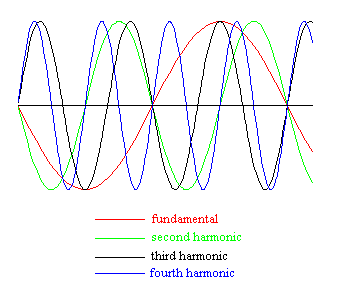 Resonance
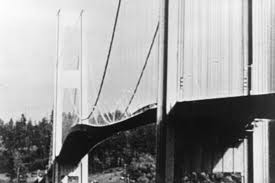 resonance – a phenomenon that occurs when two objects naturally vibrate at the same frequency
the sound produced by one object causes the other object to vibrate
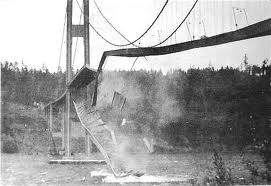 Musical Instruments
Musical Instruments
  Strings
musical instrument  -  device that produces music
3 types:  string, percussion, & woodwind/brass
string instruments  -  produce music when strings vibrate
most amplify sound by using a hollow chamber called a resonator
ex. guitar, violin, piano
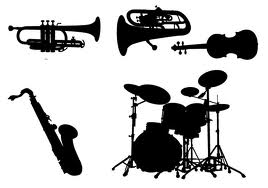 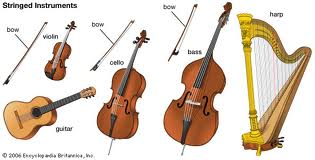 Musical Instruments
  Percussion
  Brass/Woodwind
brass/woodwind instruments - produce music when the length of an air column is changed
ex. clarinet (w), flute (w), trumpet (b), tuba (b)
percussion instruments  -   produce music when struck
ex. drum, triangle, tambourine
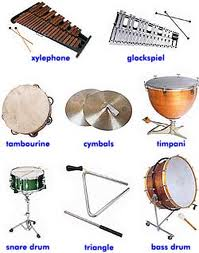 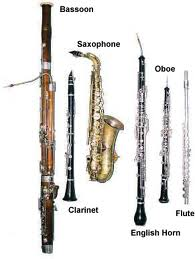 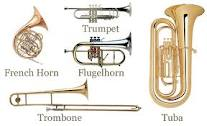 Beats & Reverberation
reverberation  -  repeated echoes of sound
the right amount of reverberation is important in concert halls and auditoriums
beats  -  interference that occurs when two notes are close in frequency
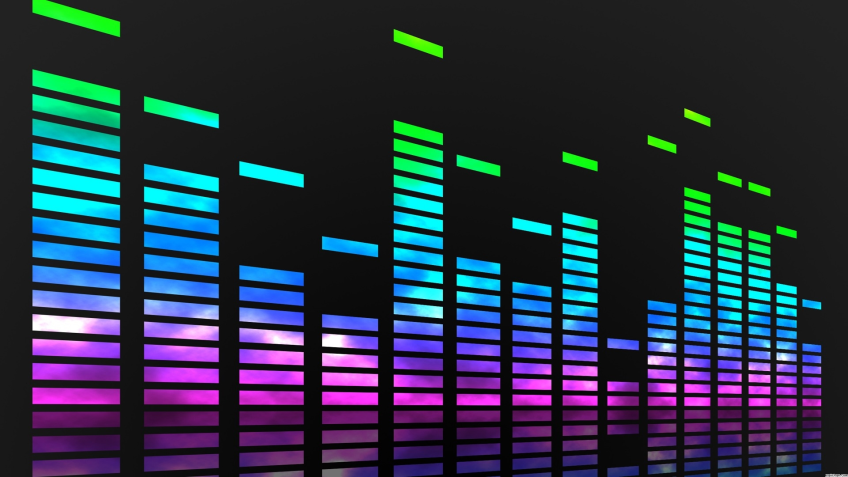 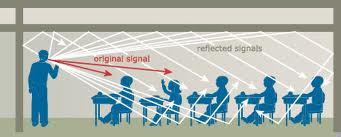